WHAT IS A VA AND WHY USE ONE
INSERT AN IMAGE
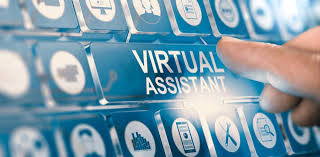 A Virtual Assistant is an independent contractor who provides administrative support to clients virtually, ie over the internet
VA’s are homeworkers
VA’s are experts in their field
and provide a flexible
service
Making effective use of time
and increase
productivity
Help relieve pressures of work
Time-crunch stress
Just not enough hours in the day!
Quality time …….. a VA can be a lifeline
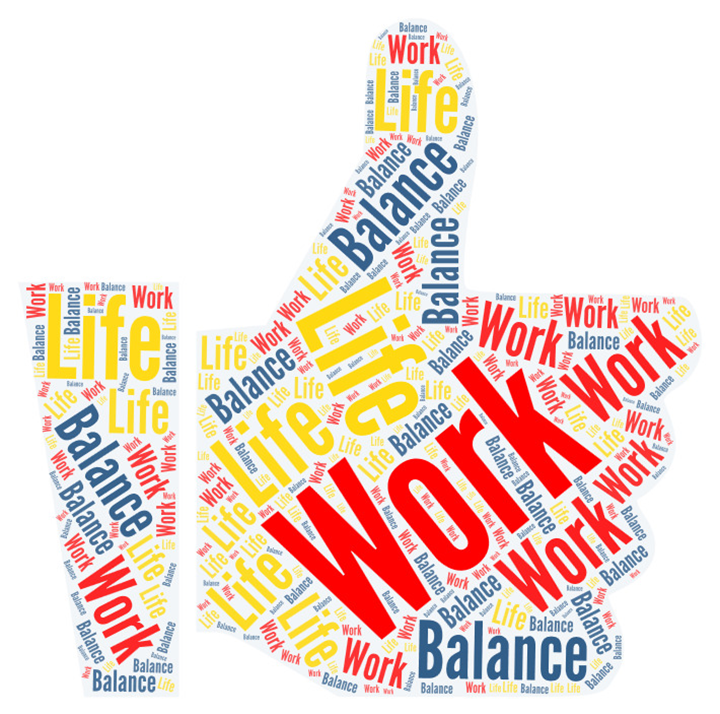 Experts in their field – very often little training needed.
Provide a flexible service – ad hock or more regular.
Make effective use of time – increase focus.
Create productivity – help you work more efficiently.
Relieve pressure of work .
Give the all valuable …… Me Time! 
DIFFERENT TYPES OF VIRTUAL ASSISTANT
I’ve selected these to broaden on over the next few slides.
Social Media 	

Bookkeeping 	

Data Entry  		

Marketing Assistant
Administration

eCommerce

Research Assistant

Niche Assistant
Social Media
marketing tasks
Micro Blogging
Social Networking
Share Thoughts
Tagging
Photo Sharing
Vlogging
Engagement
Connecting People
Administration
the all important …. filing
Call handling
Travel Arrangements
Scheduling Appointments
Diary Management
Clerical Duties
Email Management
Bookkeeping
the backbone of every company large……or small
Payroll Management
Social Networking
Produce Invoices
Account Management
Chasing Debtors
Purchase Orders
eCommerce
this has really taken off as a result of Covid-19
Product Fulfilment
Retail Assistance
Inventory Management
Customer Service
New Sales Channels
Product Data Entry
Data Entry
Research Assistant
internet research
Marketing Assistant
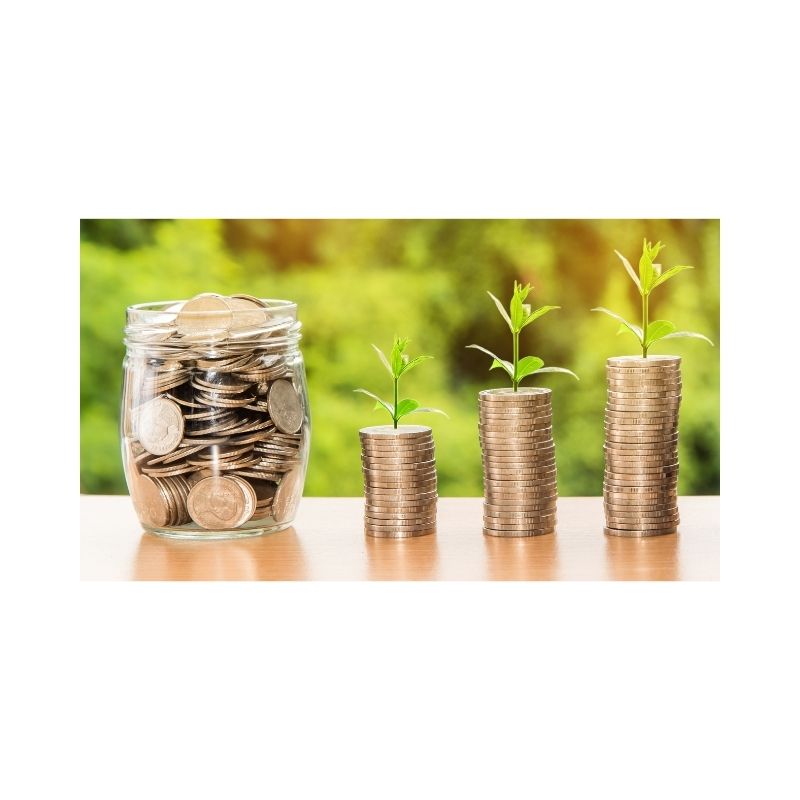 Promoting Products
Marketing Campaign
Maximise Company Profits
Sales Strategy
Selling Products
Business to consumer
Niche
providing a service which appeals to a small, specialised section of the population
Why struggle …. hire a VA!